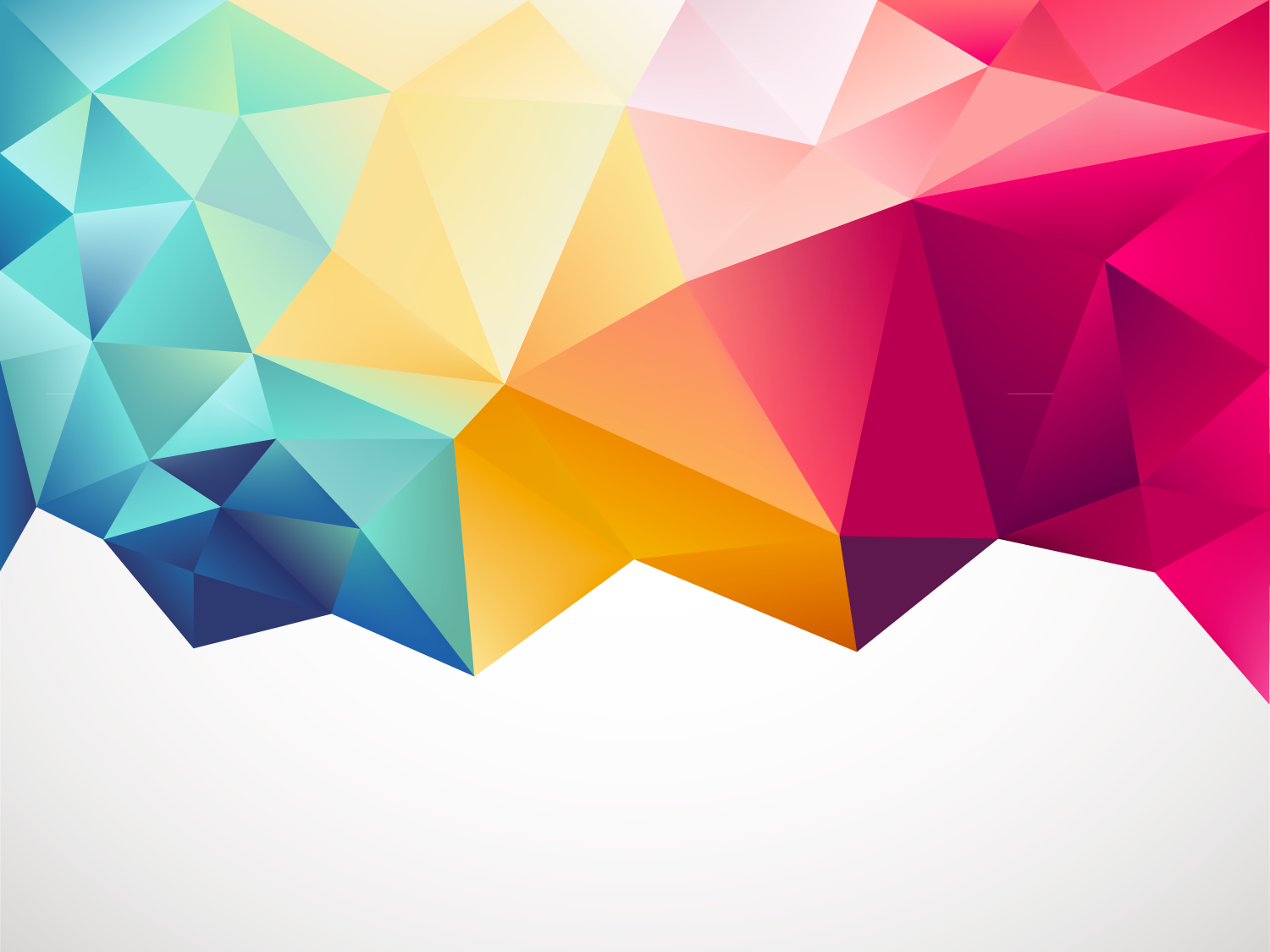 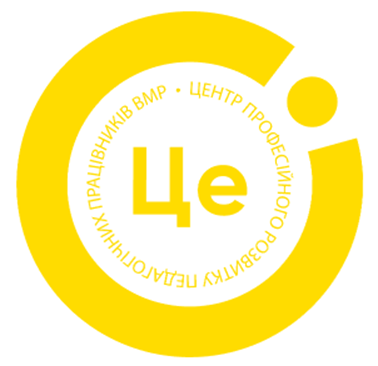 “Булінг у ЗДО. Попередження, протидія та алгоритм дій”
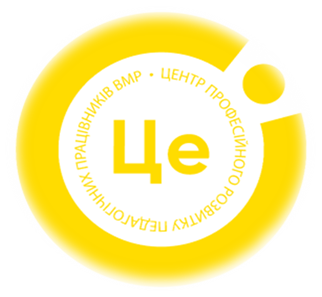 Булінг (цькування), тобто діяння учасників освітнього процесу, які полягають у психологічному, фізичному, економічному, сексуальному насильстві, також із застосуванням засобів електронних комунікацій, що вчиняються стосовно малолітньої чи неповнолітньої особи або такою особою стосовно інших учасників освітнього процесу, внаслідок чого могла бути чи була заподіяна шкода психічному або фізичному здоров’ю потерпілого(-ої).
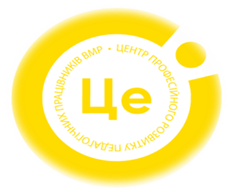 Види булінгу
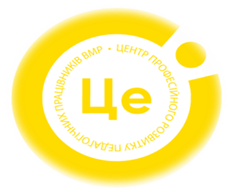 Як відрізнити конфлікт від булінгу
Конфлікт
Булінг
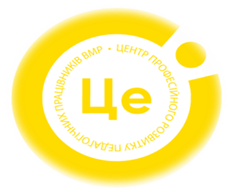 Булінг – не булінг
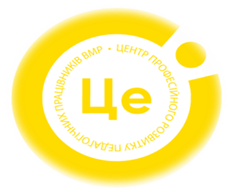 Хто провокує булінг в дитсадку
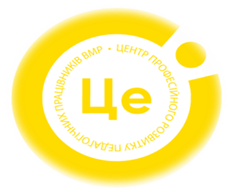 Як міняється поведінка дитини під час булінгу в ЗДО
не хоче одягатися вранці 
шукає собі будь-яку справу вдома, аби не йти до дитячого садка 
просить батьків забрати її із дитячого садка раніше 
 плаче, вигадує хворобу або в неї дійсно підвищується температура тіла, починають боліти голова, живіт 
не контактує з однолітками у дворі 
грає наодинці в парку в дитячому садку
не бере участь у сюжетно-рольових та рухливих іграх, спільній самостійній художній діяльності тощо 
 усамітнюється при будь-якій нагоді 
часто губить свої іграшки або речі 
 бруднить чи псує одяг 
 грає поламаними іграшками 
відмовляється на користь іншої дитини від головної ролі в театрілізації чи грі 
 не має друзів у групі
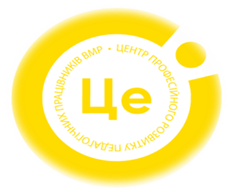 Порядок реагування на випадки булінгу в закладі освіти
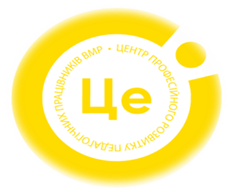 Профілактичні заходи
Робота над оволодінням способів конструктивного розв'язання конфліктних ситуацій
Індивідуальна та групова робота з дітьми
Успішна комунікація
Консультації, рекомендації, пам’ятки щодо протидії булінгу на блозі соціального педагога та практичного психолога
Спостереження  за психічним станом та поведінкою дітей у різні моменти перебування у закладі
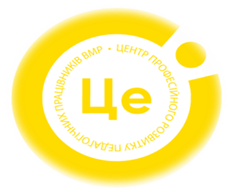 Де взяти матеріали
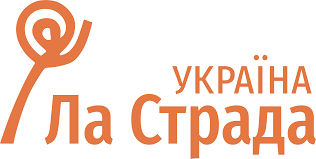 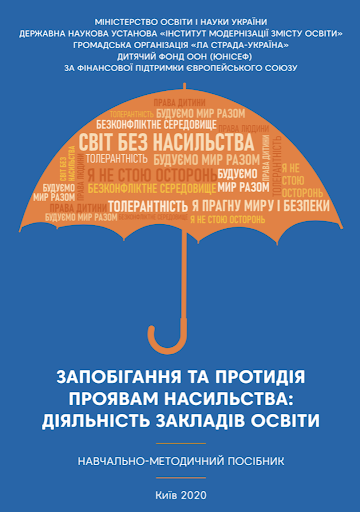 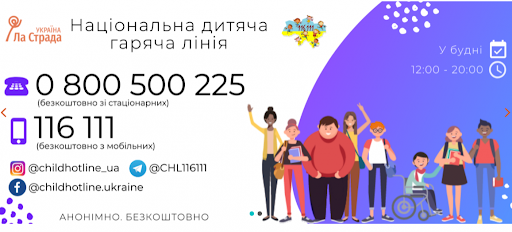 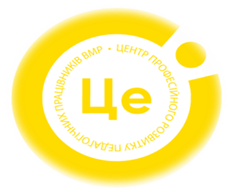 Які б хмари не збирались у нас над головою, пам'ятайте – попереду завжди сонце.